ATIVIDADES COM FOCO NO ACOMPANHAMENTO DAS APRENDIZAGENS
Atividade de História – 8º Ano
Políticas de extermínio do indígena durante o Império

HABILIDADE:

(EF08HI21) Identificar e analisar as políticas oficiais com relação ao indígena durante o
Império.
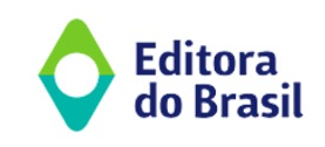 Atividade de História – 8º Ano
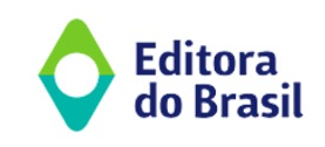